We will cover these parts of the book (8th edition):1.5-1.71.8.1-1.8.4
1
Nested Quantifiers
2
Rules of Inference
3
Rules of Inference
4
Rules of Inference
5
Arguments
Example:

“If 101 is divisible by 3, then 1012 is divisible by 9. 101 is divisible by 3. Consequently, 1012 is divisible by 9.”

Although the argument is valid, its conclusion is incorrect, because one of the hypotheses is false (“101 is divisible by 3.”).

If in the above argument we replace 101 with 102, we could correctly conclude that 1022 is divisible by 9.
6
Arguments
Which rule of inference was used in the last argument?

p: “101 is divisible by 3.”

q: “1012 is divisible by 9.”
Modus ponens
Unfortunately, one of the hypotheses (p) is false. Therefore,  the conclusion q is incorrect.
7
Arguments
Another example:

“If it rains today, then we will not have a barbeque today. If we do not have a barbeque today, then we will have a barbeque tomorrow.Therefore, if it rains today, then we will have a barbeque tomorrow.”

This is a valid argument: If its hypotheses are true, then its conclusion is also true.
8
Arguments
Let us formalize the previous argument:

p: “It is raining today.”

q: “We will not have a barbecue today.”

r: “We will have a barbecue tomorrow.”

So the argument is of the following form:
Hypothetical syllogism
9
Arguments
Another example:

Gary is either intelligent or a good actor.
If Gary is intelligent, then he can count from 1 to 10.
Gary can only count from 1 to 2.
Therefore, Gary is a good actor.

i: “Gary is intelligent.”
a: “Gary is a good actor.”
c: “Gary can count from 1 to 10.”
10
Arguments
i: “Gary is intelligent.”a: “Gary is a good actor.”c: “Gary can count from 1 to 10.”

Step 1:   c		Hypothesis
Step 2:   i  c            	Hypothesis
Step 3:   i    		Modus Tollens Steps 1 & 2
Step 4:   a  i		Hypothesis
Step 5:   a			Disjunctive Syllogism				Steps 3 & 4

Conclusion: a (“Gary is a good actor.”)
11
Arguments
Yet another example:

If you listen to me, you will pass CS 220.
You passed CS 220.
Therefore, you have listened to me.

Is this argument valid?

No, it assumes ((pq) q)  p.

This statement is not a tautology. It is false if p is false and q is true. This type of incorrect reasoning  is called the fallacy of affirming the conclusion.
12
Rules of Inference for Quantified Statements
Universal instantiation
Universal generalization
Existential instantiation
Existential generalization
13
Rules of Inference for Quantified Statements
Example:

Every UMB student is a genius. 
George is a UMB student.
Therefore, George is a genius.

U(x): “x is a UMB student.”
G(x): “x is a genius.”
14
Rules of Inference for Quantified Statements
The following steps are used in the argument:

Step 1: x (U(x)  G(x))		Hypothesis
Step 2: U(George)  G(George)	Univ. instantiation 						using Step 1
Step 3: U(George)			Hypothesis
Step 4: G(George)			Modus ponens						using Steps 2 & 3
Universal instantiation
15
Mathematical Reasoning
We need mathematical reasoning to

 determine whether a mathematical argument is    correct or incorrect and
 construct mathematical arguments.

Mathematical reasoning is not only important for conducting proofs and program verification, but also for artificial intelligence systems (drawing inferences).
16
Terminology
An axiom is a basic assumption about mathematical structures that needs no proof.

We can use a proof to demonstrate that a particular statement is true. A proof consists of a sequence of statements that form an argument.

The steps that connect the statements in such a sequence are the rules of inference.

Cases of incorrect reasoning are called fallacies.

A theorem is a statement that can be shown to     be true. Less important theorems sometimes are    called propositions.
17
Terminology
A lemma is a simple theorem used as an intermediate result in the proof of another theorem.

A corollary is a proposition that follows directly from a theorem that has been proved.

A conjecture is a statement whose truth value is unknown. It is a statement that is being proposed to be a true statement, usually on the basis of some partial evidence. Once it is proven, it becomes a theorem.
18
Proving Theorems
Direct proof:

An implication pq can be proved by showing that if p is true, then q is also true.

Example: Give a direct proof of the theorem “If n is odd, then n2 is odd.”

Idea: Assume that the hypothesis of this implication is true (n is odd). Then use rules of inference and known theorems to show that q must also be true (n2 is odd).
19
Proving Theorems
n is odd.

Then n = 2k + 1, where k is an integer.

Consequently, n2 = (2k + 1)2.
			 = 4k2 + 4k + 1
			 = 2(2k2 + 2k) + 1

Since n2 can be written in this form, it is odd.
20
Proving Theorems
Indirect proof (Contrapositive):

An implication pq is equivalent to its contra-positive q  p. Therefore, we can prove pq by showing that whenever q is false, then p is also false.

Example: Give an indirect proof of the theorem “If 3n + 2 is odd, then n is odd.”

Idea: Assume that the conclusion of this implication is false (n is even). Then use rules of inference and known theorems to show that p must also be false (3n + 2 is even).
21
Proving Theorems
n is even.

Then n = 2k, where k is an integer.

It follows that 3n + 2 = 3(2k) + 2 
				= 6k + 2
				= 2(3k + 1)

Therefore, 3n + 2 is even.

We have shown that the contrapositive of the implication is true, so the implication itself is also  true (If 3n + 2 is odd, then n is odd).
22
Proving Theorems
23
Proving Theorems
24
Mistakes in Proofs
1. Some mistakes result from the introduction of steps that do not logically follow from those that precede it.

Example: Proof of 1=2
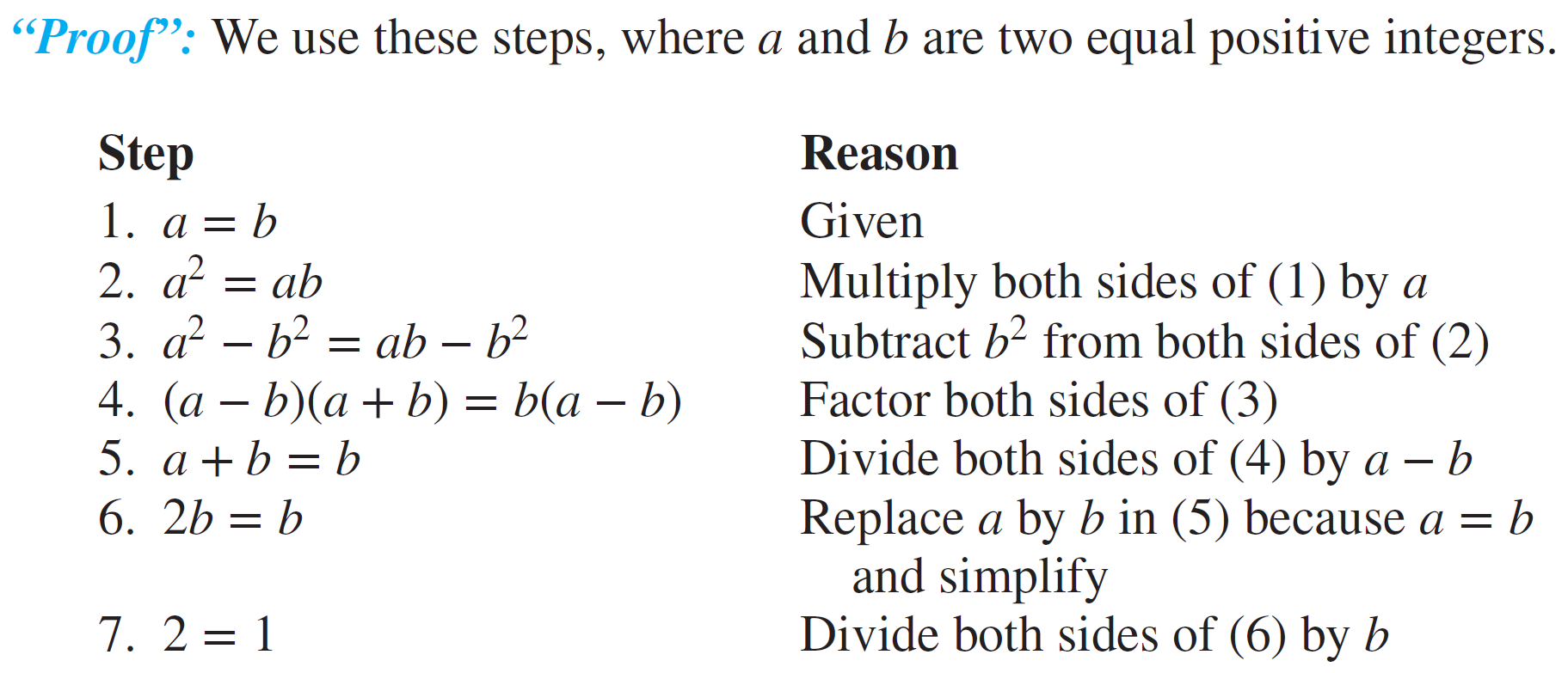 25
Mistakes in Proofs
Solution: 
Every step is valid except for step 5, where we divided both sides by a − b. The error is that a − b equals zero; division of both sides of an equation by the same quantity is valid as long as this quantity is not zero.
26
Mistakes in Proofs
27
Mistakes in Proofs
28
Exhaustive Proof and Proof by Cases
29
Proving by Cases
For every positive integer n, n(n + 1) is even.

Idea: Let us first show that the product of an even number m and an odd number n is always even:

m = 2k
n = 2p + 1
mn = 2k (2p + 1) = 4kp + 2k
mn = 2(2kp + k)

Since k and p are integers, (2kp + k) is an integer as well, and we have shown that mn is even.
30
Proving by Cases
The remainder of the proof becomes easy if we separately consider each of the two main situations that can occur:
Case I: n is even.
Then n(n + 1) means that we multiply an even number with an odd one. As shown above, the result must be even.
Case II: n is odd.
Then n(n + 1) means that we multiply an odd number with an even one. As shown above, the result must be even.
Since there are no other cases, we have proven that n(n + 1) s always even.
31
Existence and Uniqueness Proofs
32
Existence and Uniqueness Proofs
33